Corso di 
Organizzazione Aziendale
e Sistemi Informativi
Anno Accademico 
2017-2018
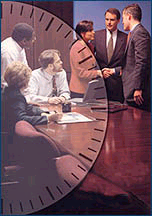 La progettazione degli assetti organizzativi di dettaglio
La progettazione delle unità organizzative
Per progettare i confini delle unità organizzative è necessario individuare un’unità di analisi elementare.


In altre parole occorre individuare le unità elementari
Descrizione del Processo
Il processo che porta alla determinazione delle unità organizzative richiede cinque passaggi:

Individuazione delle attività elementari 
Analisi delle affinità/diversità culturali  
Analisi delle affinità/diversità tecniche
Analisi delle interdipendenze
Aggregazione delle attività
[Speaker Notes: NAO  se sono combinazioni economiche - attività che genera:
- una variazione nella struttura aziendale,
- un VALORE Economico-Finanziario (Costi- Ricavi)]
Individuazione delle attività elementari
Le attività elementari sono costituite da insiemi di operazioni non utilmente distinguibili.

Esse dunque non rappresentano una dimensione minima in termini assoluti, rappresentano infatti la dimensione minima relativamente ai fini dell’analisi organizzativa.
Affinità tecniche
Derivano dal tipo di tecnica richiesta per svolgere ciascuna attività

Tra i criteri principali di determinazione abbiamo:
professionalità richiesta (competenze)
mercati serviti
prodotti trattati
Affinità culturali
Derivano dal profilo di cultura organizzativa che si associa ad ogni attività. Tra le principali antinomie distinguiamo:

orientamento al compito 		 orientamento al risultato
orientamento alle procedure		 orientamento alle persone
orientamento al breve		orientamento al lungo
Analisi delle Interdipendenze
L’interdipendenza nasce quando il risultato dell’azione di un’unità dipende dalle azioni poste in essere da un’altra unità organizzativa.
Thompson distingue:
Interdipendenza semplice;
Interdipendenza sequenziale;
Interdipendenza reciproca;
Interdipendenza intensiva.
[Speaker Notes: Guardo le coppie di NAO
Interdipendenza Reciproca, es: partita di tennis,]
Aggregazione
Le attività elementari devono essere assegnate alle unità organizzative sulla base di precisi criteri di aggregazione:

INTERDIPENDENZE
AFFINITÀ  TECNICA
AFFINITÀ  CULTURALE
Nuclei di attività omogenee (NAO)
I NAO sono identificabili come insiemi di attività elementari caratterizzate da:
interdipendenza
affinità di ordine tecnico e culturale
produzione di un risultato specifico distintamente identificabile nei processi aziendali
Limiti alle dimensioni
Assumendo che ogni supervisore abbia una quantità limitata di attenzione e di capacità di trattamento delle informazioni (Simon), esiste un limite alla possibilità di assegnare ad un’unità organizzativa risorse umane e compiti da gestire.
Conflitti di interesse
L’assegnazione alla medesima persona di attività che sono orientate a obiettivi diversi e conflittuali può risultare disfunzionale per l’organizzazione.
Soluzioni organizzative
Nel condurre il processo di aggregazione delle attività possiamo attenerci ad alcuni principi:

massimizzare le interdipendenze all’interno di ogni unità e minimizzare le interdipendenze tra unità;
minimizzare la differenziazione delle specializzazioni interne ad ogni unità e massimizzare le differenziazioni tra unità;
realizzare economie di scala;
la dimensione delle unità deve essere tale che il costo di controllo non sia superiore alla riduzione dei costi di coordinamento;
non devono essere aggregate attività con interessi in conflitto.